Non-fiction text features
Copy definitions under the flaps
table of contents
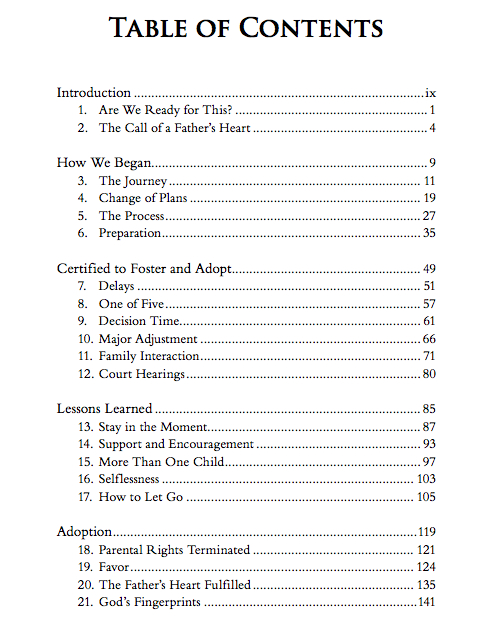 Identify key topics in the book and the order they are presented in
Front of the book
Index
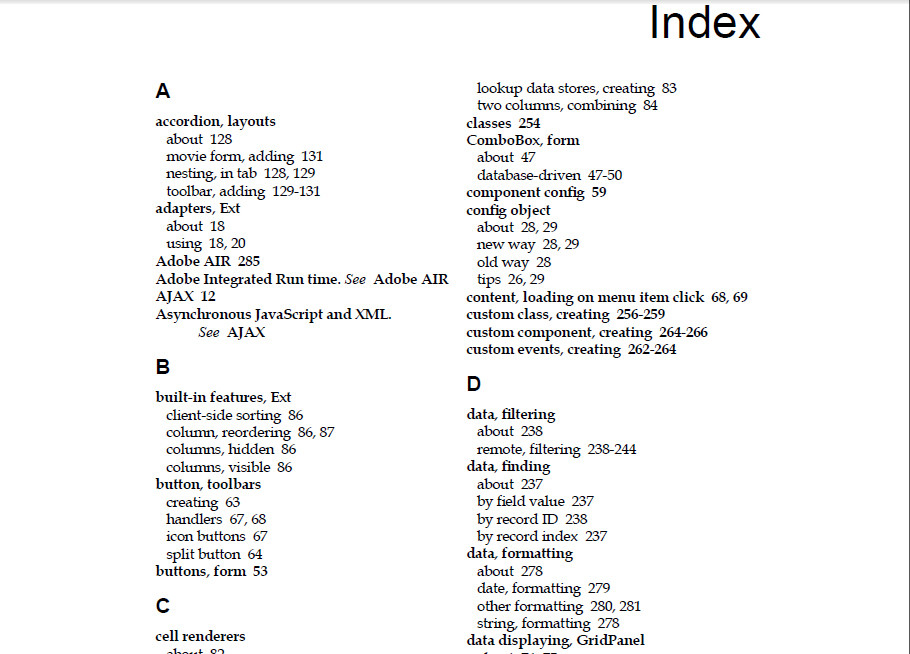 See every concept in the text listed alphabetically, with page numbers.
Back of the book
This Photo by Unknown Author is licensed under CC BY-SA
glossary
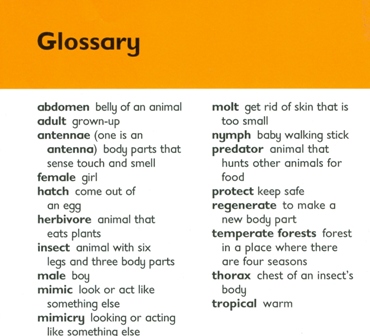 This Photo by Unknown Author is licensed under CC BY-NC-ND
Definitions for words contained in the text
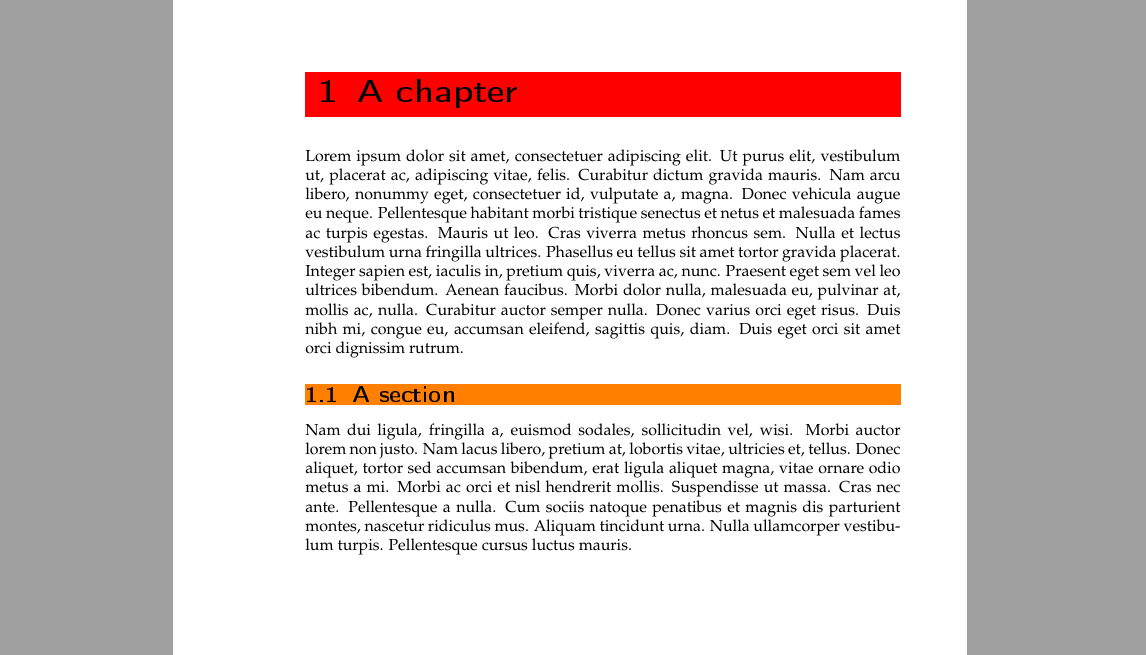 Identify topics throughout the book as a reader skims or scans text
headings
subheadings
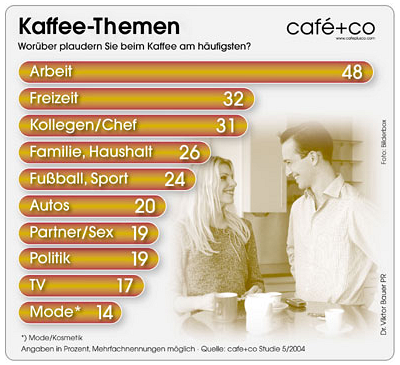 Subdivision of heading that normally gives more specific information
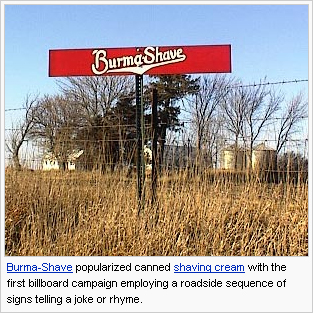 photograph
Taken with a camera
Shows what something looks like
captions
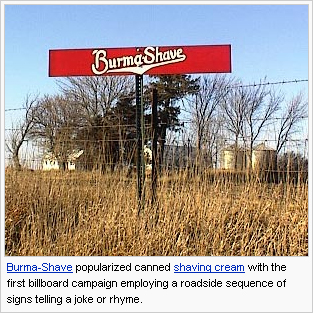 Text that explains what is happening in a photo, illustration, etc.
labels
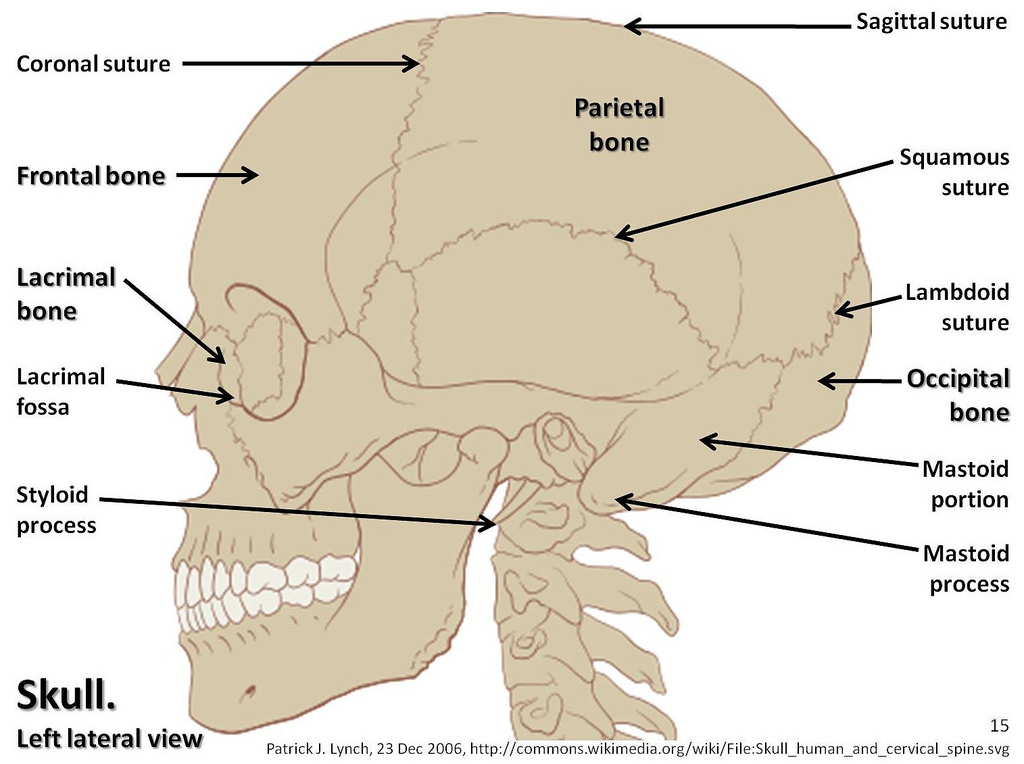 Identify the parts in an illustration, photo, map, etc.
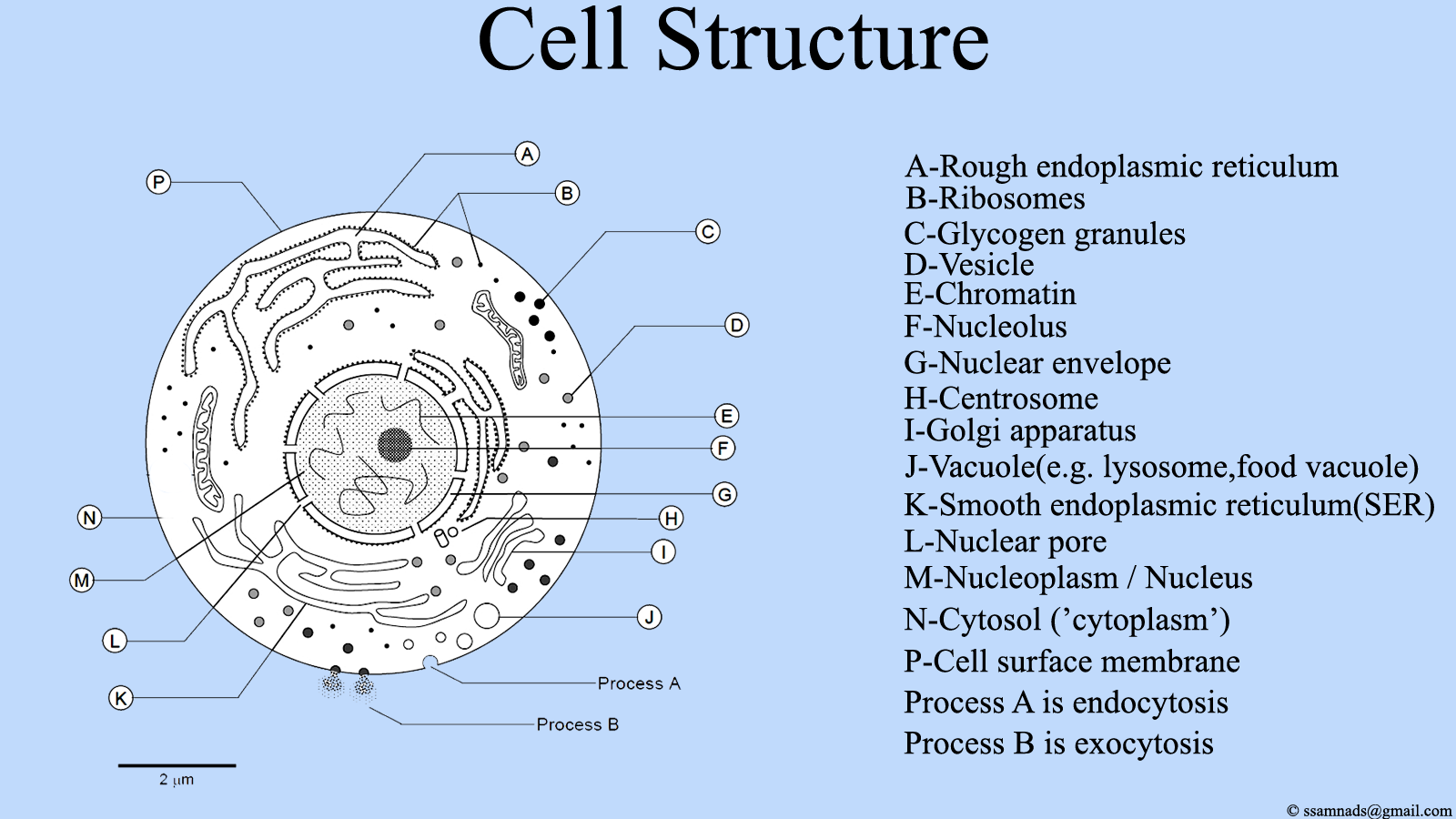 diagrams
A more detailed or simple view of information
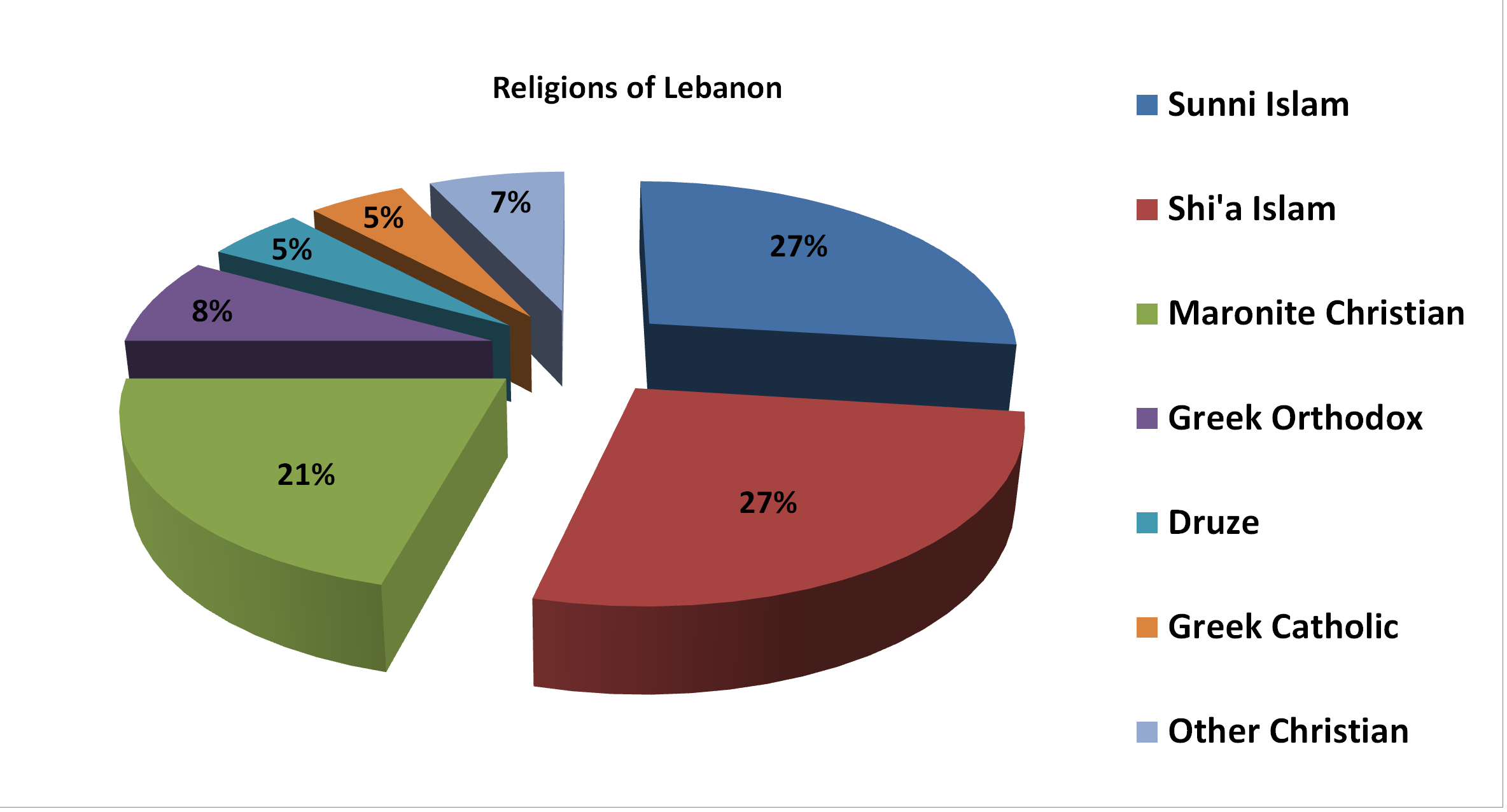 graphs
Organizes and helps compare information in a visual way
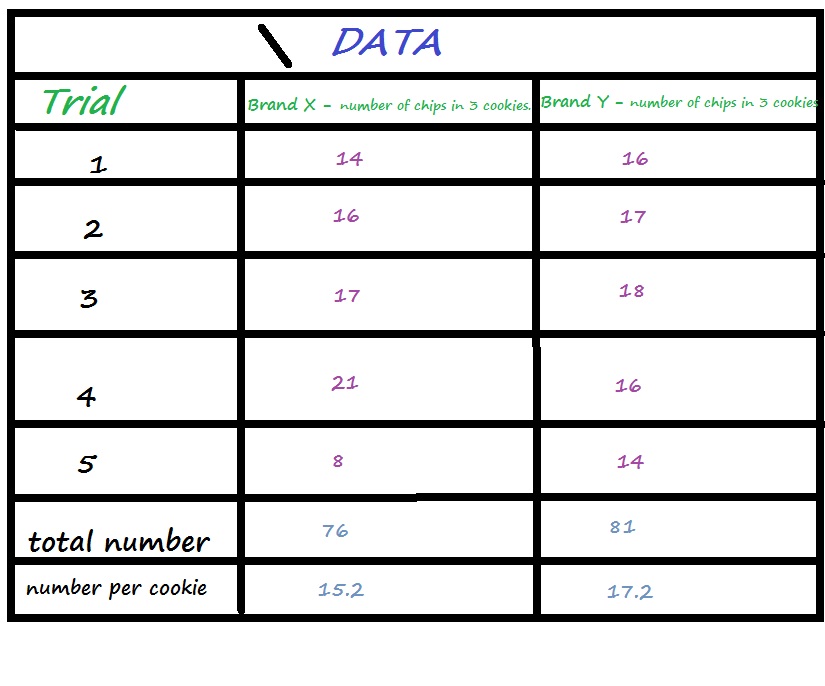 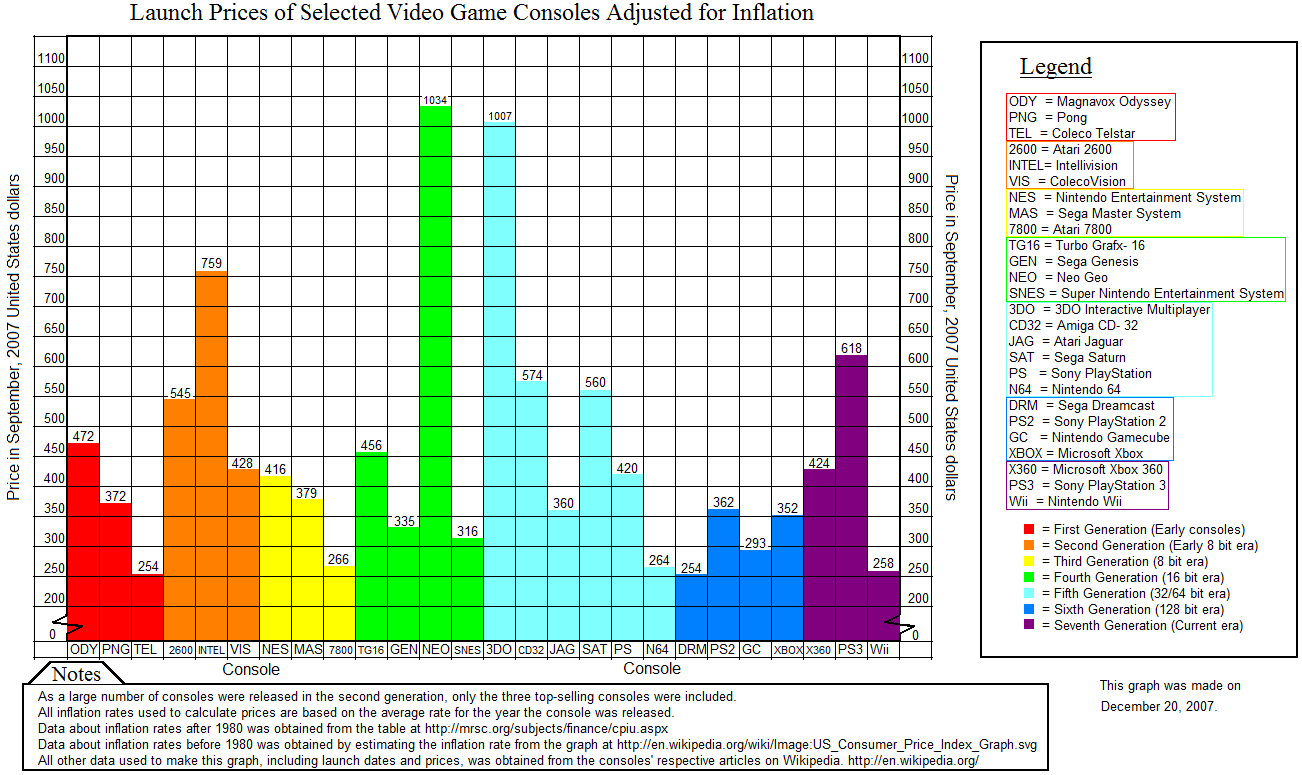 charts
Organizes facts and numbers in a visual way so it is easier to read (also called table)
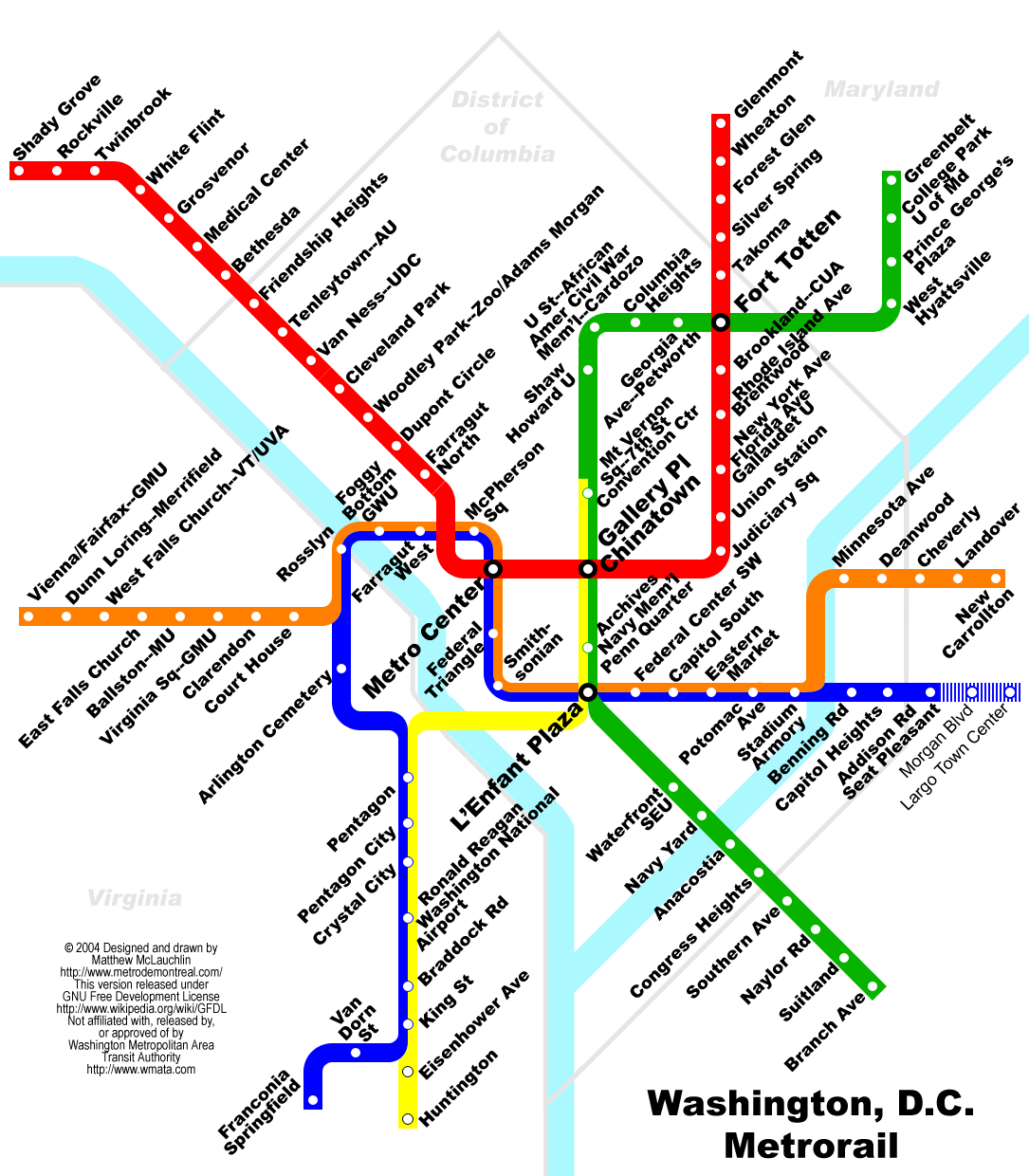 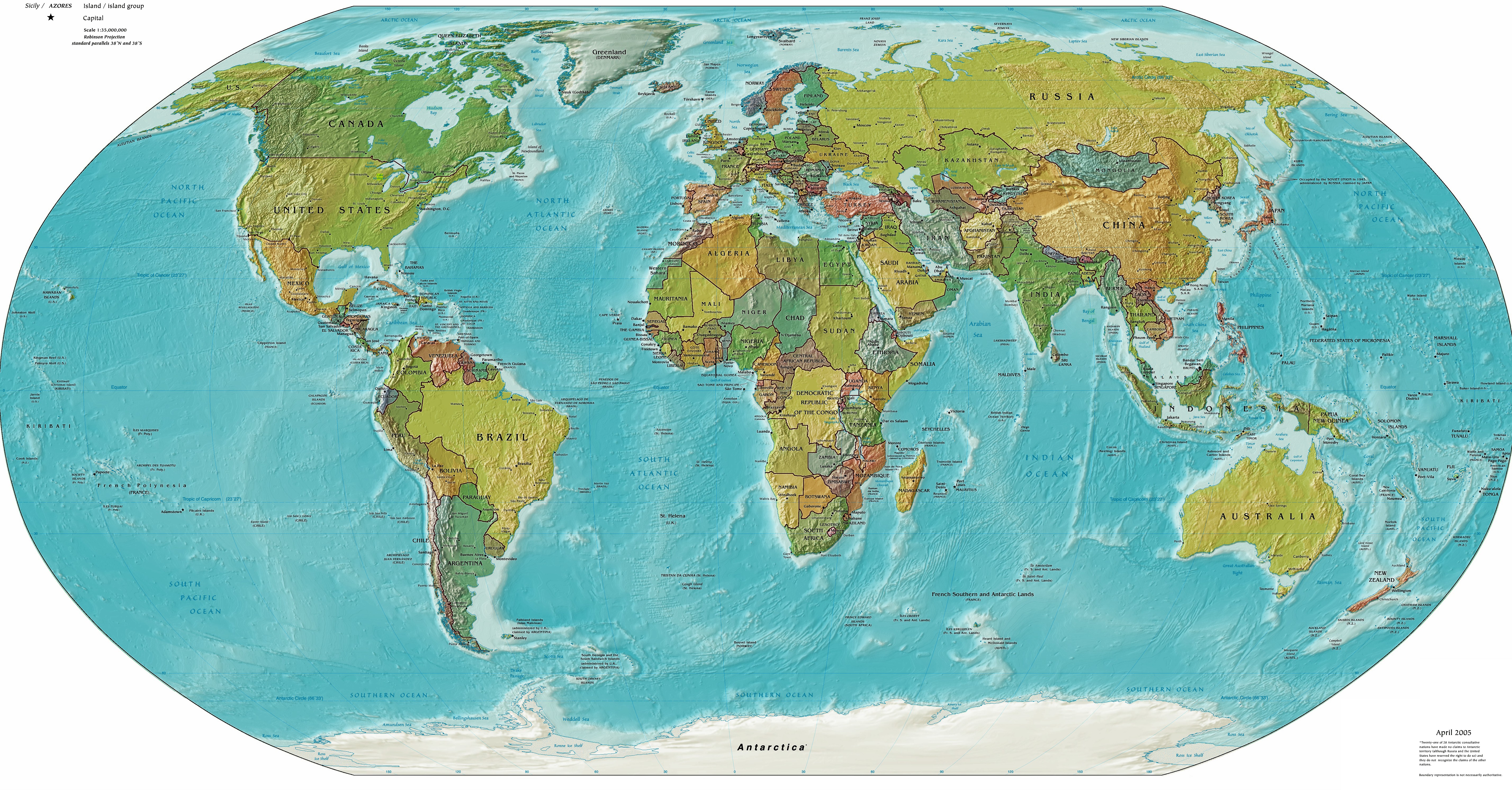 maps
Visual of where things are in the world
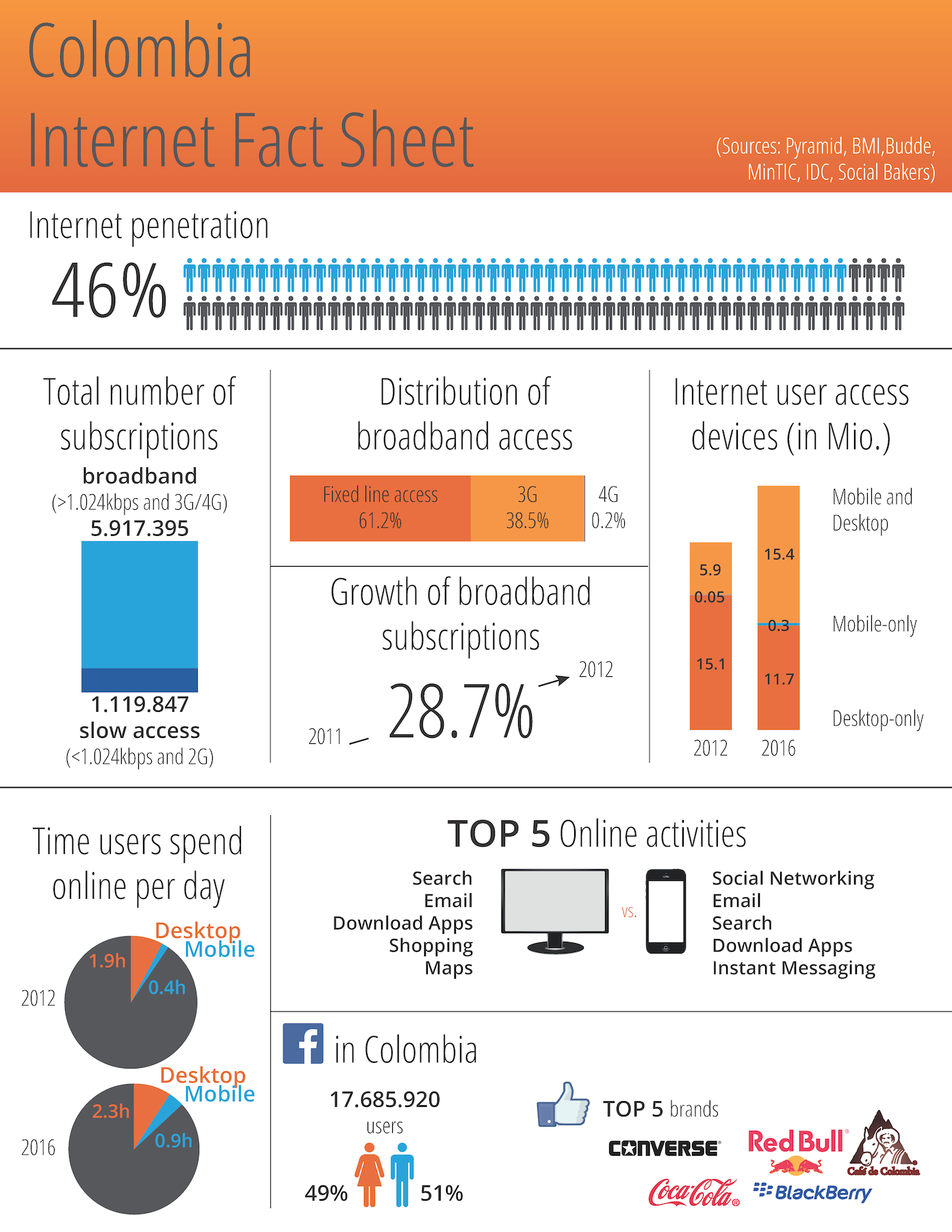 Mrs. Murray’s room is 202
Pizza is on the lunch menu
facts
Mrs. Murray is 44 years old
The desk is brown
The bell rings at 8:10 AM
Information that is certain and can be proven
vocabulary
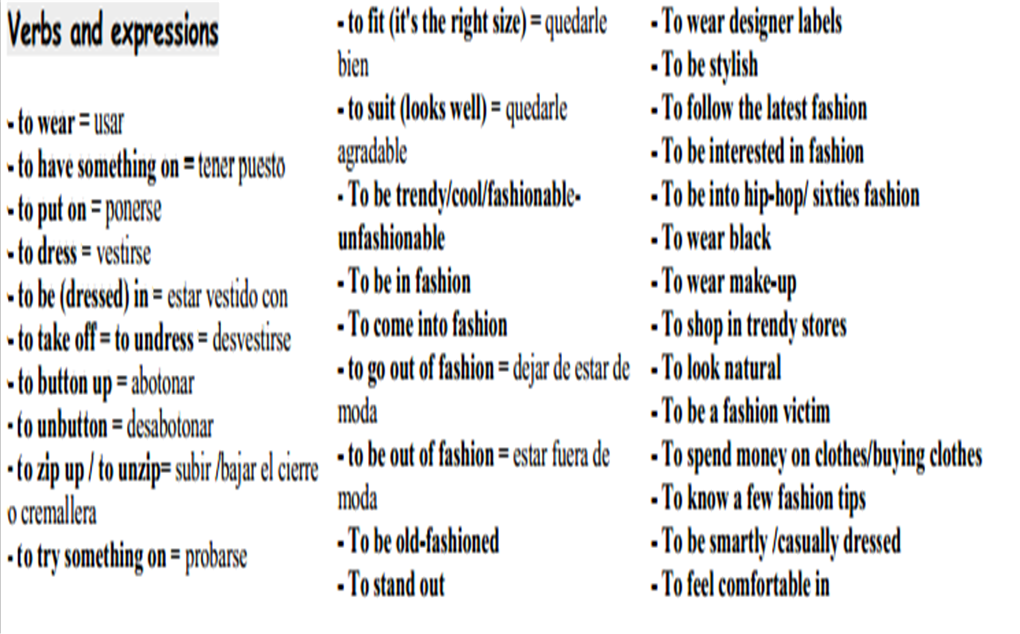 This Photo by Unknown Author is licensed under CC BY-SA-NC
Words that need to be known to understand the text
Types of print
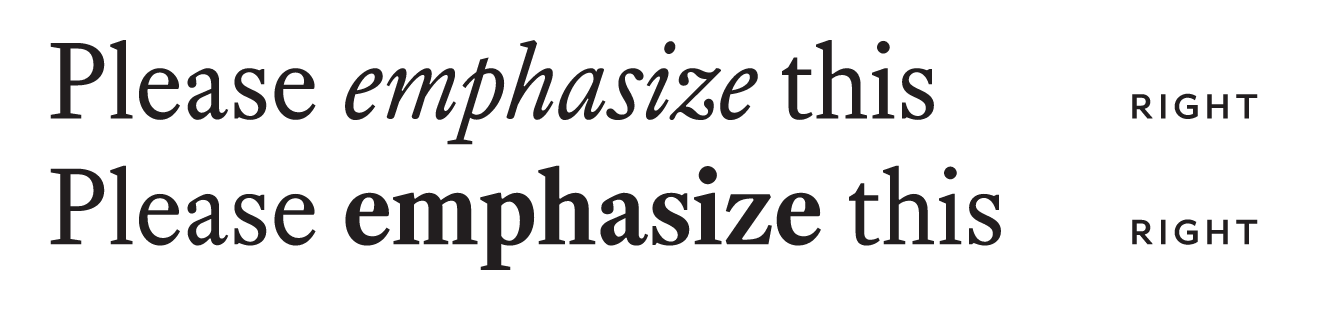 Shows importance; stands out from other text
Examples: 
Bold
Colored
italics
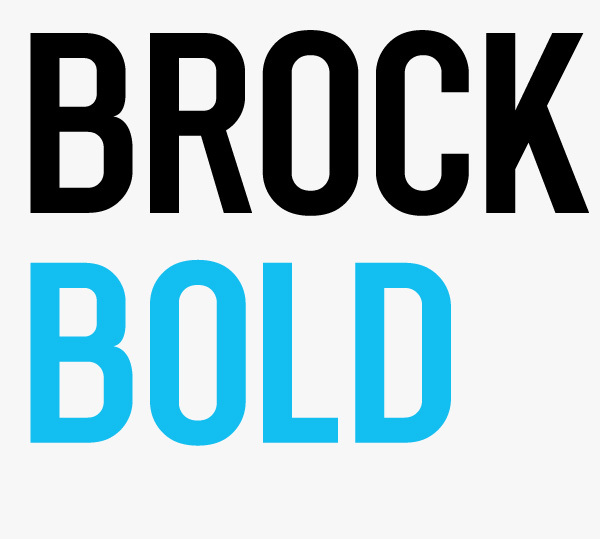 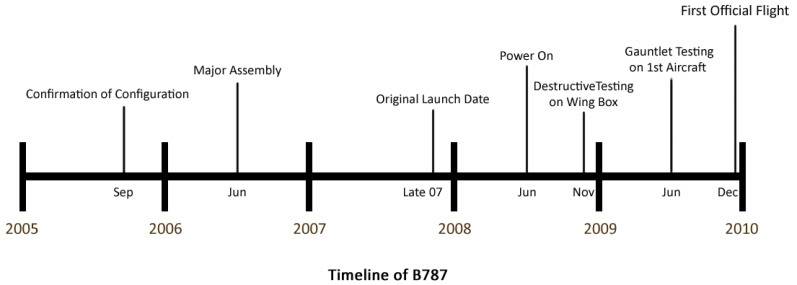 Time-line
Sequence of events in order of time
Bulleted list
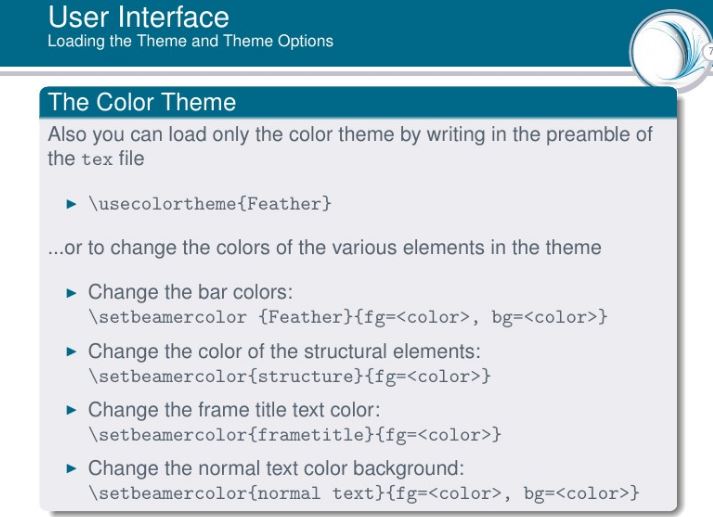 Emphasizes key points/concepts
illustration
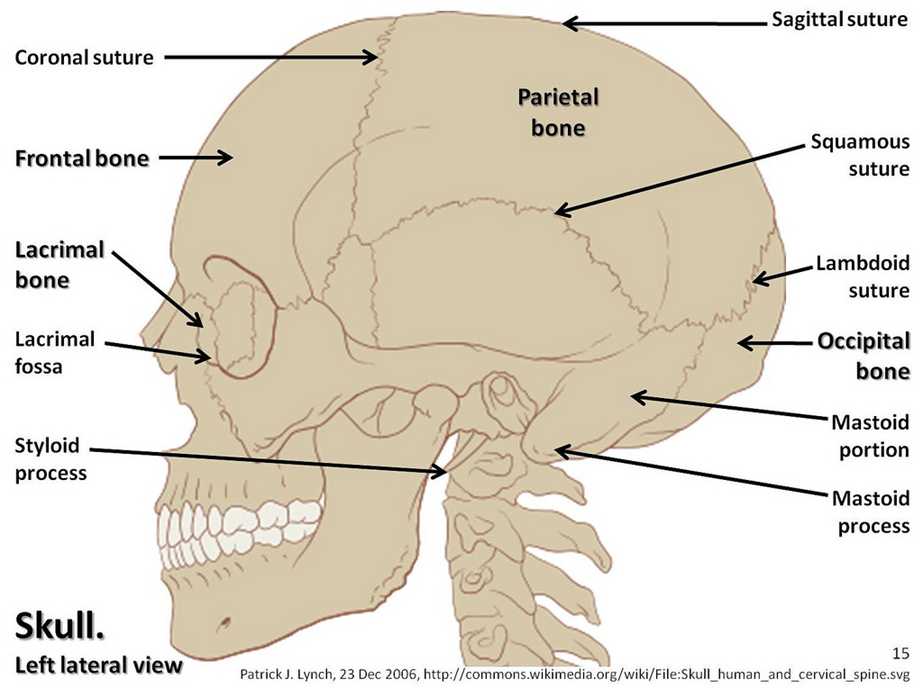 Drawn by hand 
Shows what something looks like